ManyCore on handhelds
September 9, 2010
Seungwon Lee@SAIT
Prologue
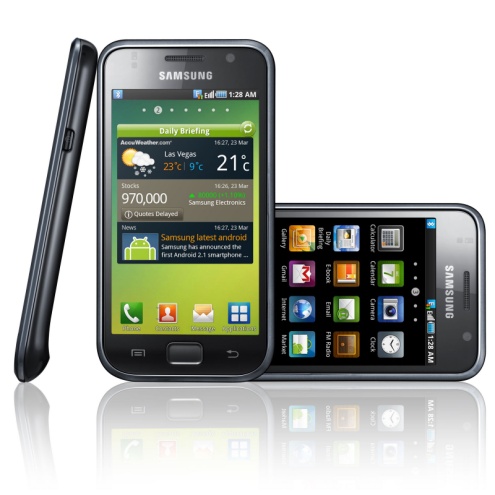 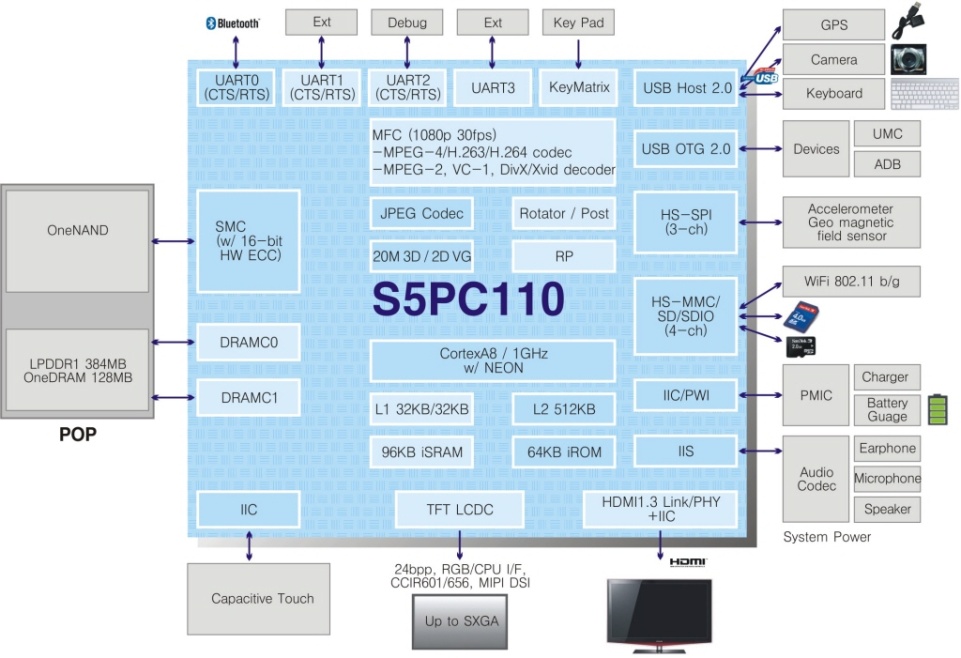 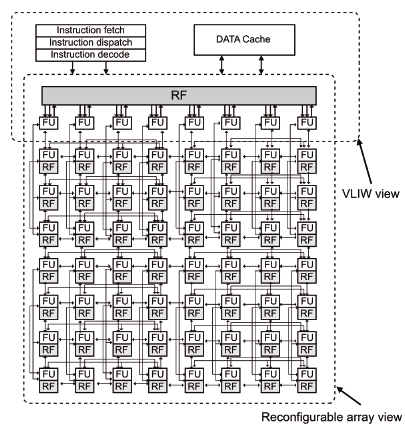 seungwon lee @ SAIT
10/9/2010
2
Motivation
Can Handheld Offer Laptop Experience?

For a decent mobile device, we need
Display: at least 1024X768
Input: keyboard-like rate
Network: 50Mbps
seungwon lee @ SAIT
10/9/2010
3
A joke or near reality?
A man walks into a bar, asks for a cup and start his browser
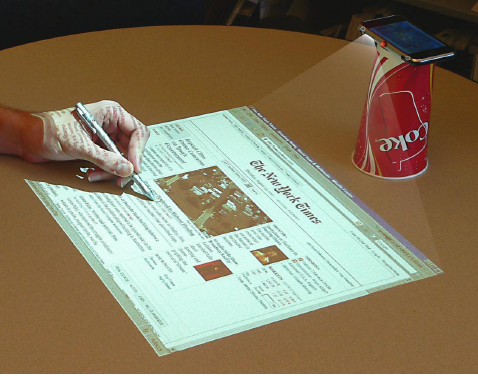 seungwon lee @ SAIT
10/9/2010
4
Display: Picoprojector
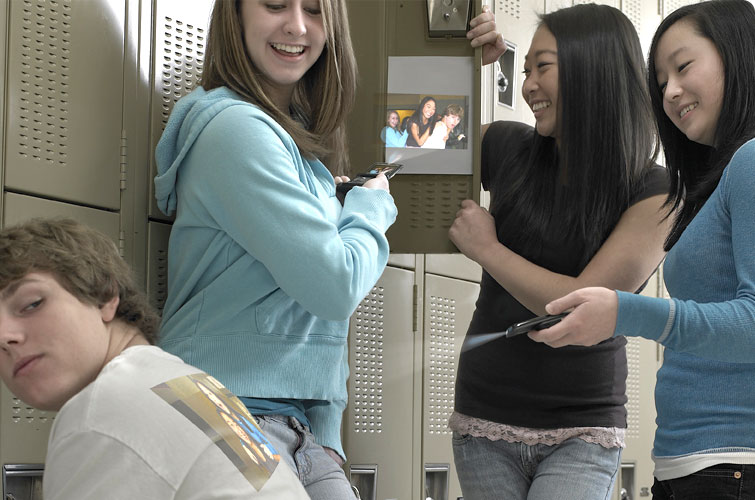 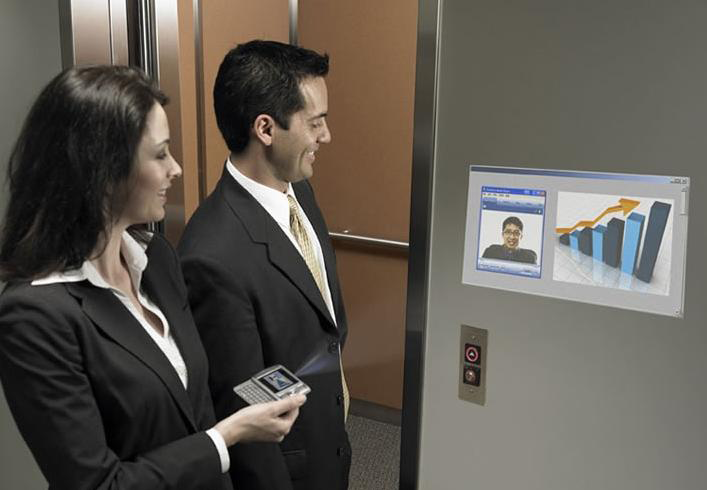 www.microvision.com
seungwon lee @ SAIT
10/9/2010
5
Input: Whiteboard recorder
microphones
light sensor
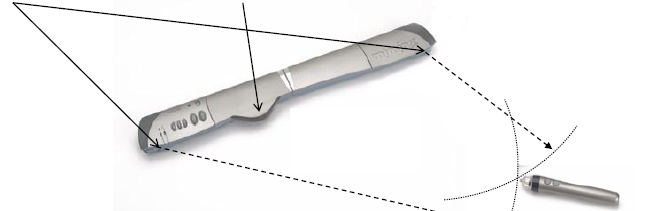 How it works:
Triangulates in the same way that scouts measure lightning distance
www.mimio.com
seungwon lee @ SAIT
10/9/2010
6
Other display alternatives
Foldable displays
OLED based
Wearable display: olympus.com, 22Moo.com
Rapidly getting smaller





Classical display (or MS Surface) installed in offices, cafes
Compared to public PCs, adds personalization
They could acts as display to your handheld
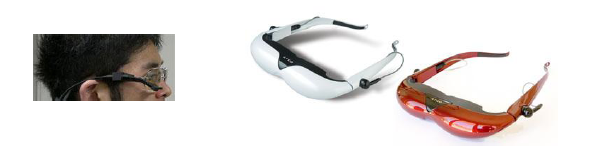 seungwon lee @ SAIT
10/9/2010
7
Other input alternatives
Speech recognition
We’ll have enough MIPS for low-noise environment
Google android  support speech recognition
Sensors for gestures
iPhone has sensors: ex, to zoom into a map
Virtual laser keyboard
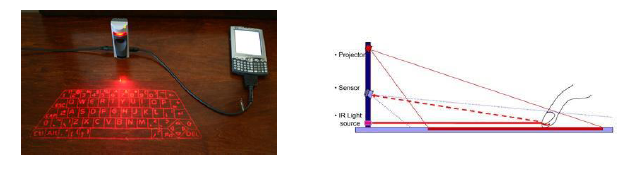 seungwon lee @ SAIT
10/9/2010
8
And finally the network
4G Cellular Netwokrs:
4G CDMA
Over 275 Mbit/s download and over 75 Mbit/s upstream
4G GSM/UMTS
Download rates of 100 Mbit/s, and upload rates of 50Mbit/s
Last broadband
WiMAX
70Mbit/s upstream and downstream
seungwon lee @ SAIT
10/9/2010
9
Have we got all enabling tech?
Display: many alternatives
Input: half as many
Network: plenty fast soon (if we get better provides)

How about computing power?
CPU speed no longer considered a reason to upgrade your PC
seungwon lee @ SAIT
10/9/2010
10
Increasing Performance of Microprocessors
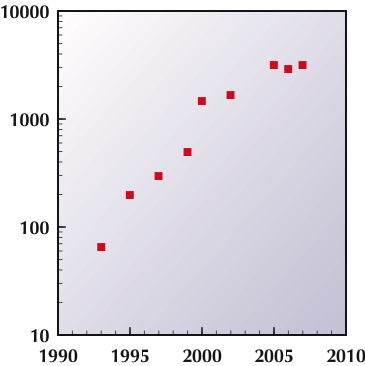 “In the past, performance scaling in conventional single-core processors has been accomplished largely through increases in clock frequency (accounting for roughly 80 percent of the performance gains to date).”
Platform 2015
S. Y. Borkar et al., 2006
Intel Corporation
Frequency (MHz)
Intel Pentium
seungwon lee @ SAIT
10/9/2010
11
Problem with Uni-core Microprocessors
Rocket Nozzle
1000
Nuclear Reactor
Pentium 4
(Prescott)
100
Pentium 4
(Willamette)
Watts/cm2
Pentium III
Hot Plate
Pentium II
10
Pentium Pro
Pentium
i386
i486
1
1.5m
1.0m
0.7m
0.5m
0.35m
0.25m
0.18m
0.13m
0.1m
0.07m
Decreasing Feature Size
Increasing Chip Frequency
seungwon lee @ SAIT
10/9/2010
12
From Uni-core to Multi-core Processors
Intel’s Nehalem
Modular
Up to 8 cores
3 levels of cache
Integrated memory controller
Multiple QuickPath Interconnects
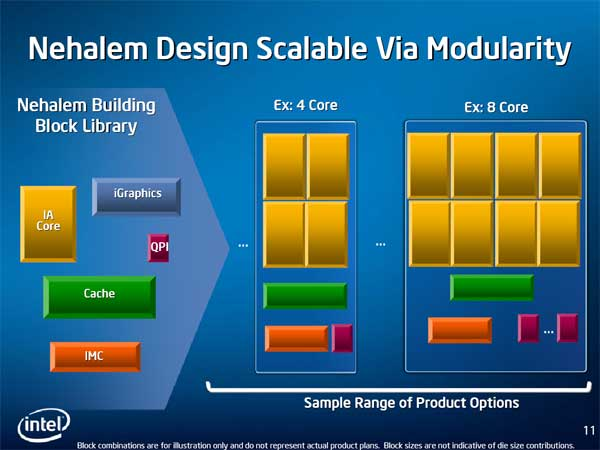 seungwon lee @ SAIT
10/9/2010
13
Switch to Multicore Chips
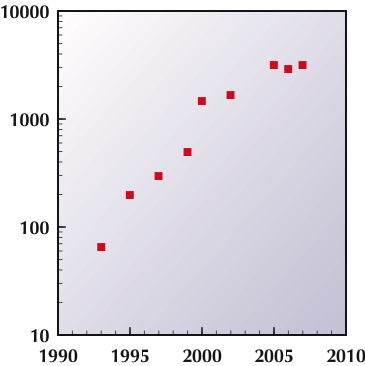 “For the next several years the only way to obtain significant increases in microprocessor performance will be through increasing use of parallelism:
–	8× in 2009-10,
–	16× in 2011-12,
–	and so on
dual core
quad core
Frequency (MHz)
seungwon lee @ SAIT
10/9/2010
14
On to Many-core Chips
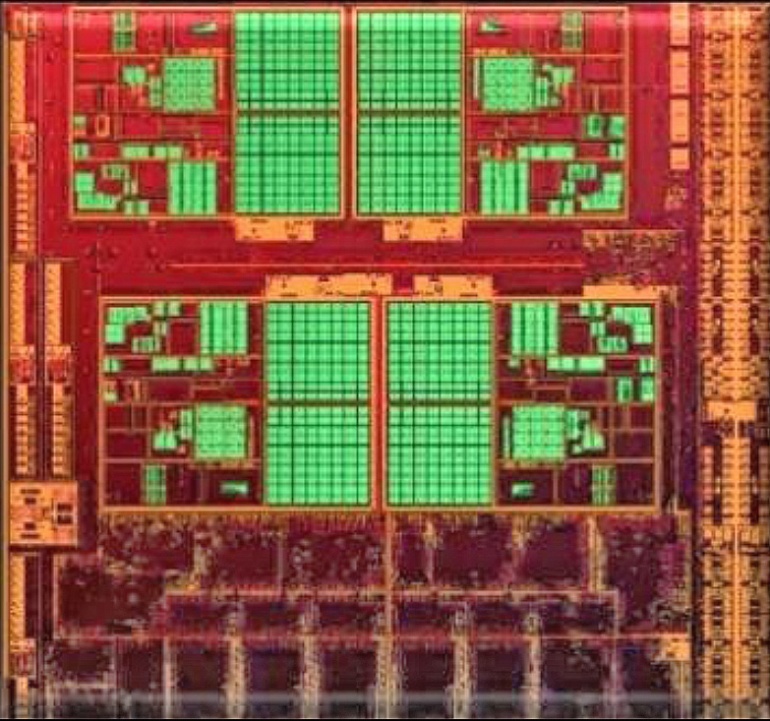 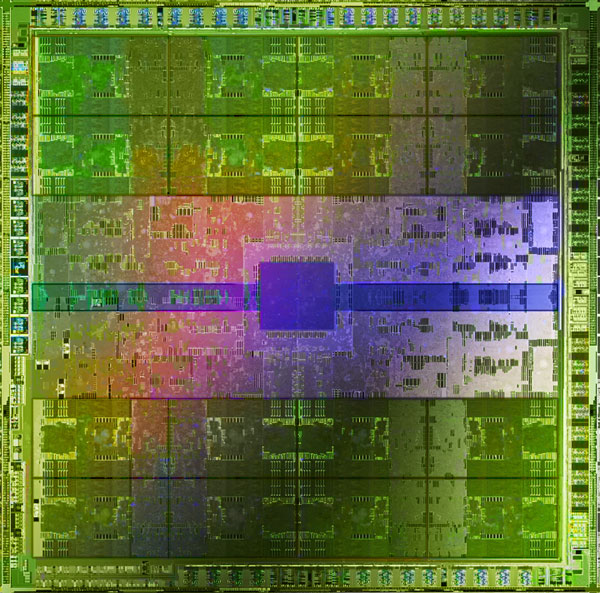 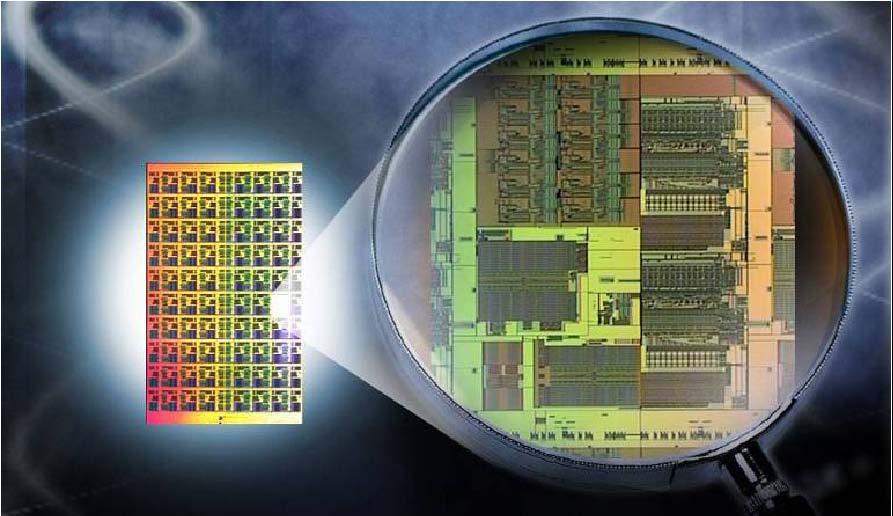 AMD Llano
(4 x86 cores + 480
stream processors)
NVIDIA Fermi
(512 cores)
Intel Many Integrated Cores
(>80 x86+ cores)
Intel Teraflops Chip
(80 cores)
seungwon lee @ SAIT
10/9/2010
15
Recent Evolution of NVIDIA GPUs
Peak DP performance = 256 FMA/cycle x 2 flops/FMA x 1.5 GHz = 768 GF
Peak SP performance = 512 FMA/cycle x 2 flops/FMA x 1.5 GHz = 1,536 GF
seungwon lee @ SAIT
10/9/2010
16
Fermi Streaming Multiprocessor Architecture
Streaming Multiprocessor
16 SMs per chip
Each SM has:
32 CUDA cores
Floating point and integer units for each core
Fused multiply-add instruction
16 load-store units
4 special function units
Transcendental functions (sin, cos, reciprocal, square root)
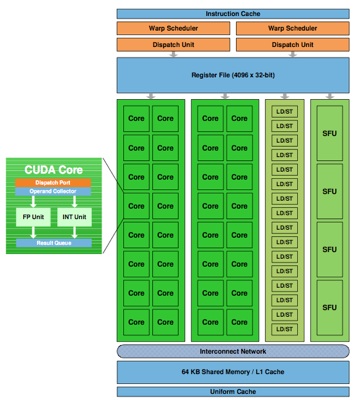 seungwon lee @ SAIT
10/9/2010
17
AMD’s Fusion “Application Processing Unit”
Heterogeneous Architecture
x86 cores
Streaming processors
High Performance Interconnect
High Performance Memory Controller
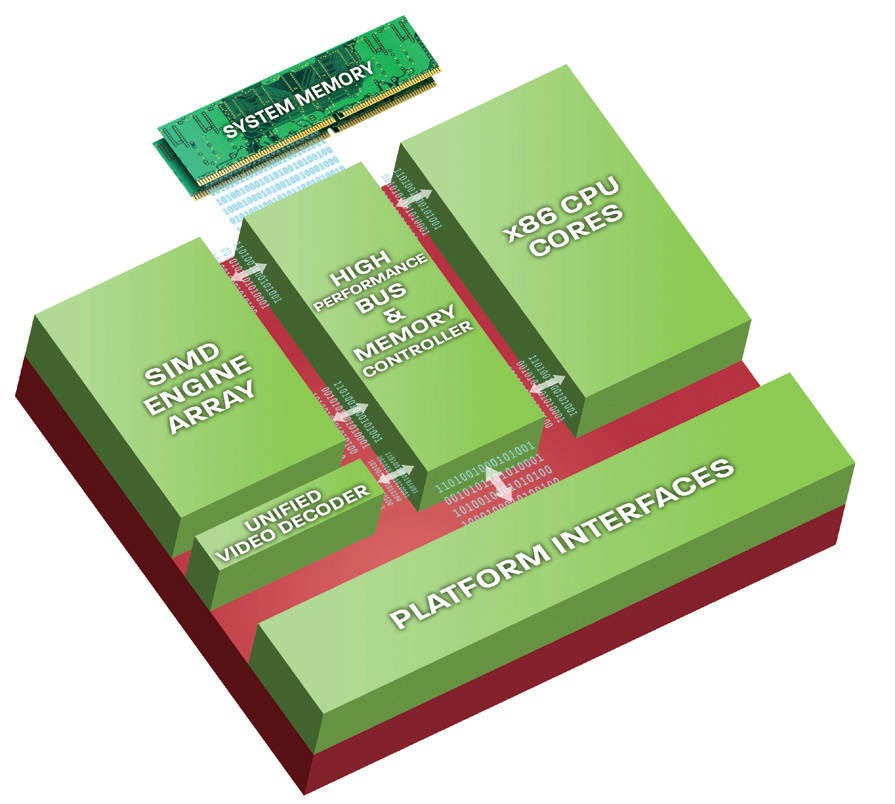 seungwon lee @ SAIT
10/9/2010
18
Collision or Convergence?
?
CPU
multi-threading
multi-core
many-core
fully programmable
programmability
partially programmable
fixed function
parallelism
GPU
seungwon lee @ SAIT
10/9/2010
19
Take Home Lessons
Examine New Computing Technologies
Computers of future will be based on many-core chips
Details TBD, but may be heterogeneous
Focus on Scalable Algorithms
Only significant speed gains in future will come through increased parallelization
Explore New Programming Models
Computing systems will be (are!) collections of SMPs
Need to assess and improve MPI/OpenMP, OpenCL, CUDA, GCD
Enhance Reliability
Systems level (e.g., virtualization)
Applications level
seungwon lee @ SAIT
10/9/2010
20
Epilogue
A joke?
A near reality?
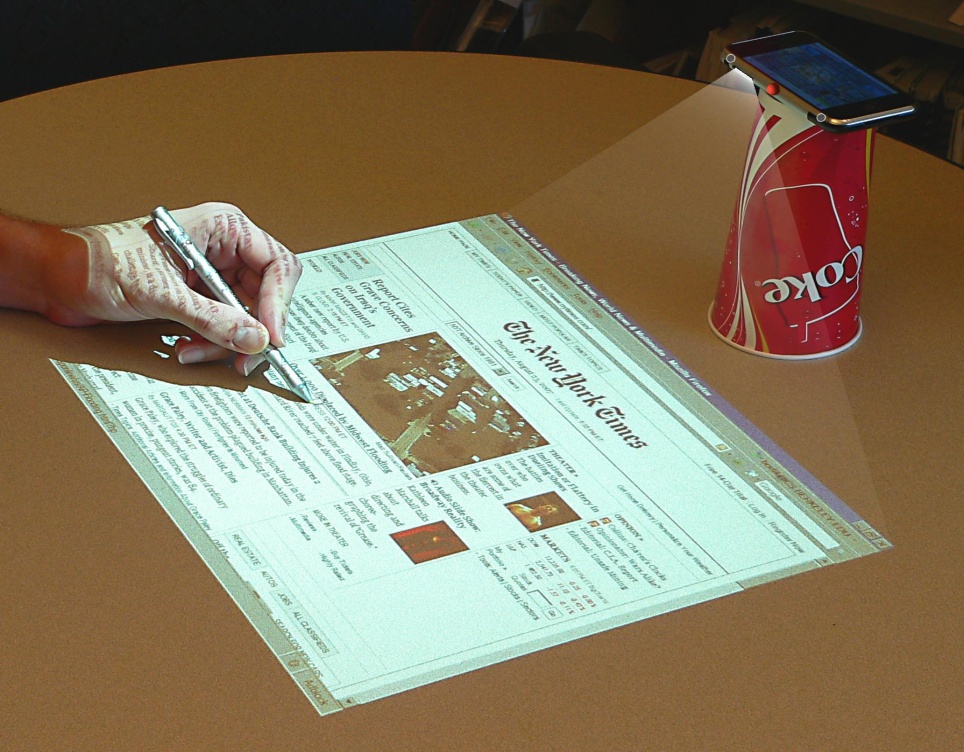 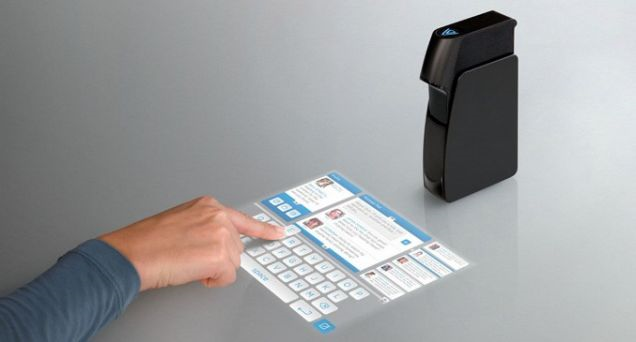 seungwon lee @ SAIT
10/9/2010
21